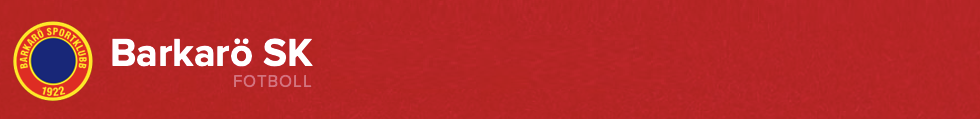 SPORTMÖTE19 februari 2025
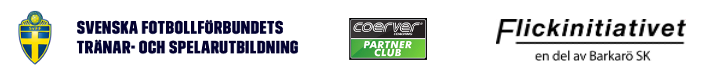 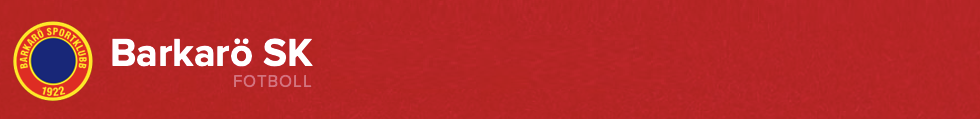 Agenda
Inledning
Gruppdiskussioner
Serieanmälan
Registrering av fotbollsspelare
Utbildning 
Svenska fotbollsakademin (SVFA)
Uppdatering Rödblå spåret
Övriga frågor
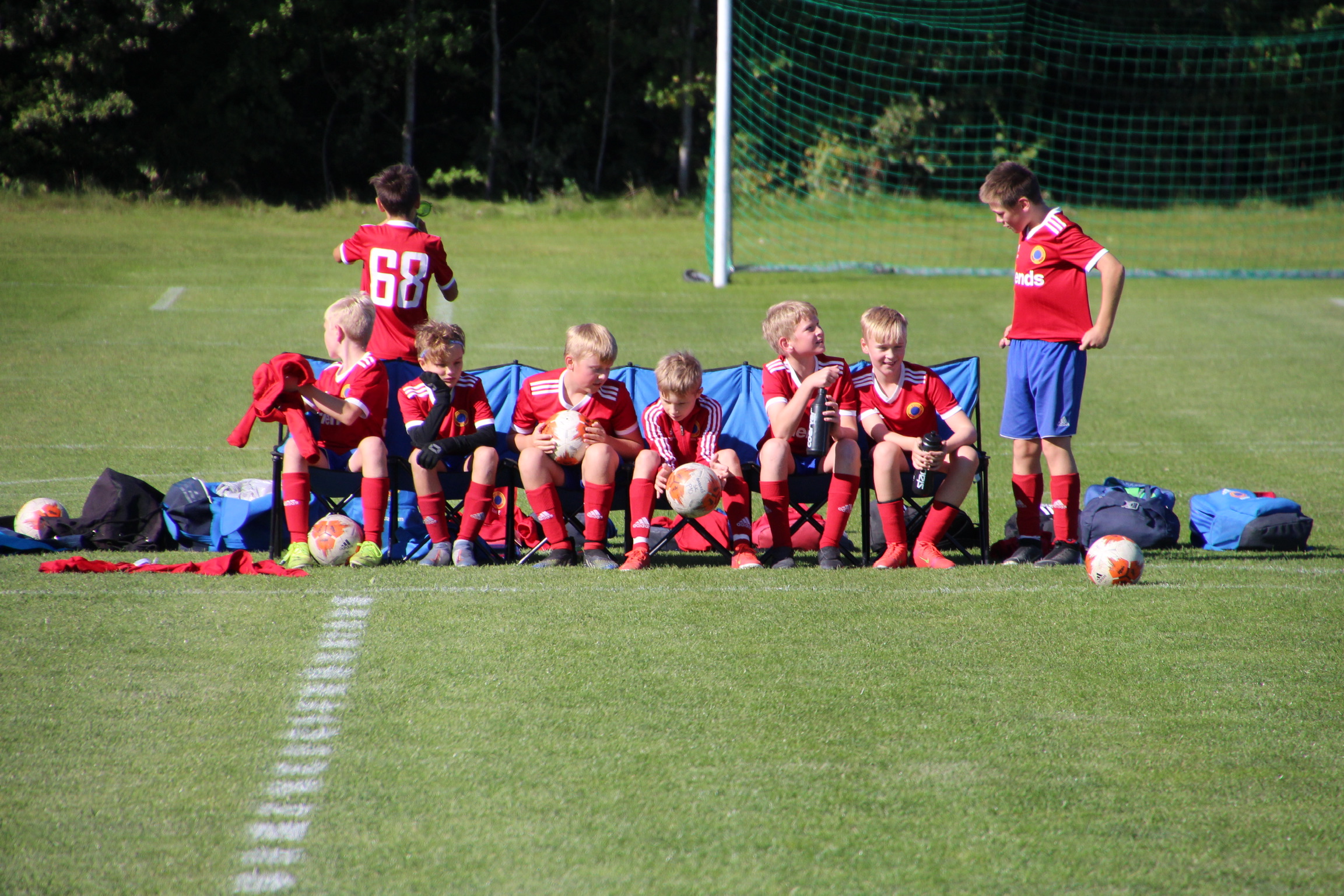 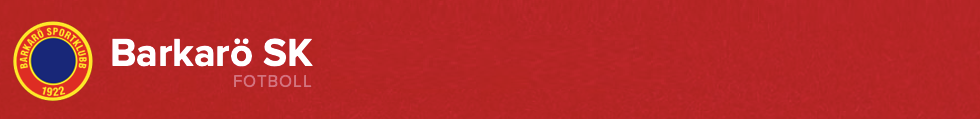 Sportmöte
Sportmöten hålls en gång på våren inför serieanmälan och en gång på hösten
Syfte med mötena är att öka samarbete mellan lagen och utbyta erfarenheter
Samtliga lag ska närvara då det är viktig information som delges på möten
Mötet skall vara av sportslig karaktär och hantera frågor kring spelarutbildning, träning, match och aktuella lagfrågor, tex samarbeten eller gemensamma utmaningar kring lagen
Presentationerna publiceras på BSK:s huvudsida under Dokument/Sportmöte
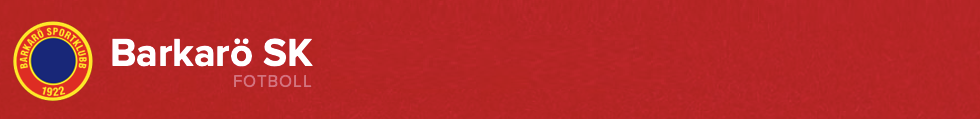 Barkarö SK 2025
Lag som byter spelform
P17,F17 5m5
P15, F15 7m7
P12, F12 9m9
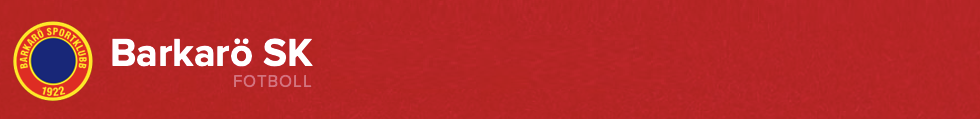 Gruppdiskussioner
Läget i laget
Vinterträning
Serieanmälan
Lagsamarbeten
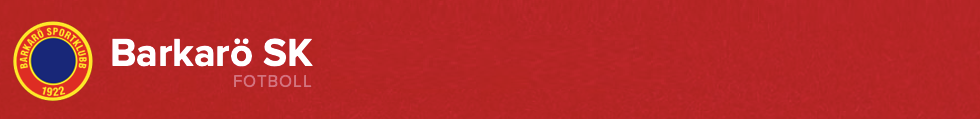 Serieanmälan 2025
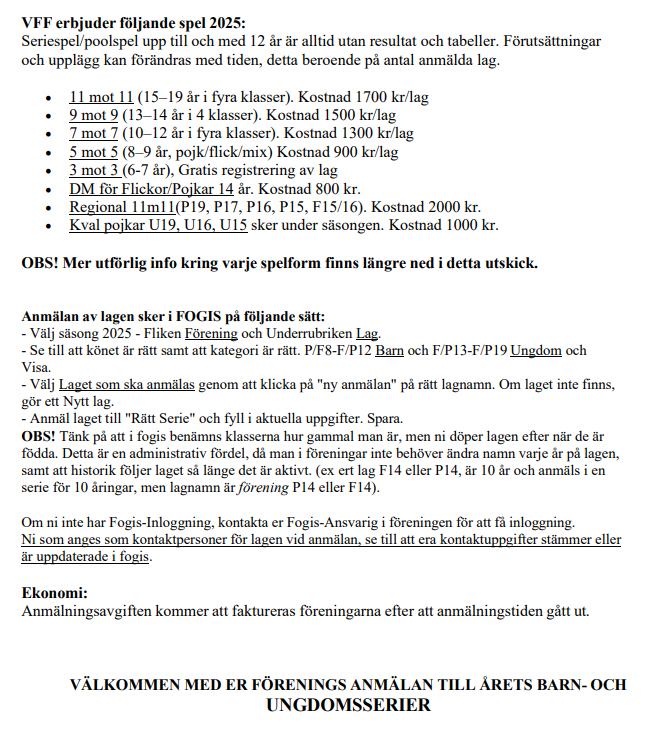 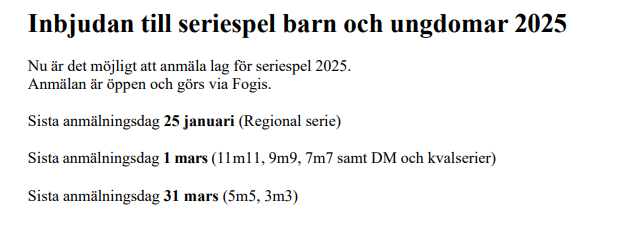 Västmanlands fotbollsförbund arrangerar Vårmöte och spelformsutbildning för respektive spelform i april, kallelse kommer.
3m3
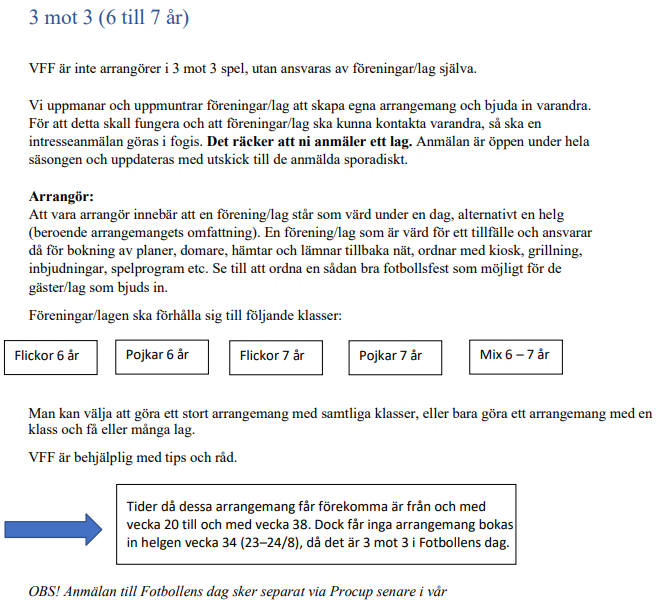 P-18
F-18
F-19
P-19
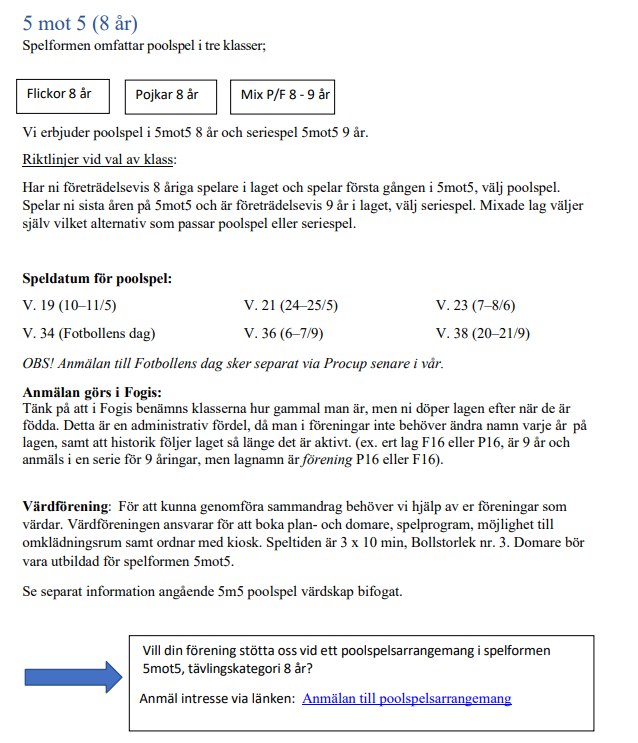 5m5
P-17
F-17
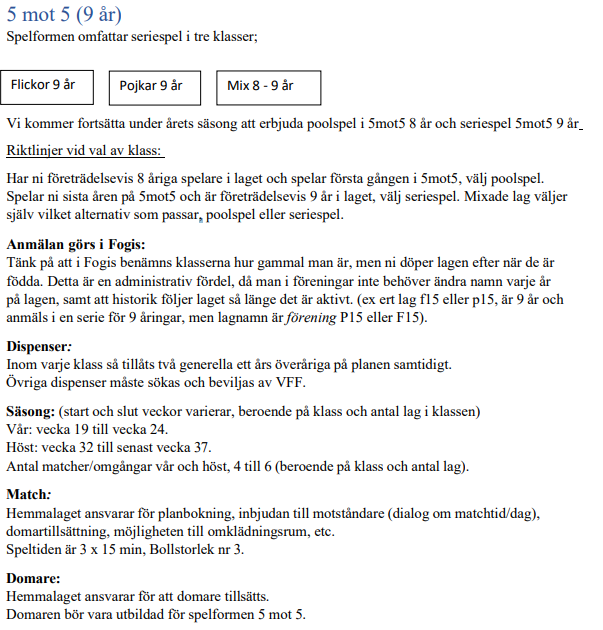 5m5
P-16
F-16
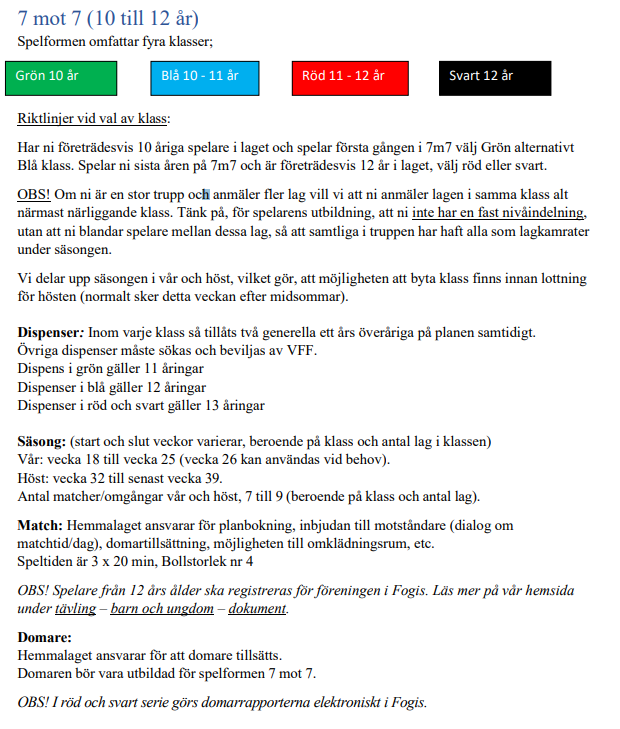 7m7
P13
F13
P14
F14
P15
F15
Registrera resultat!
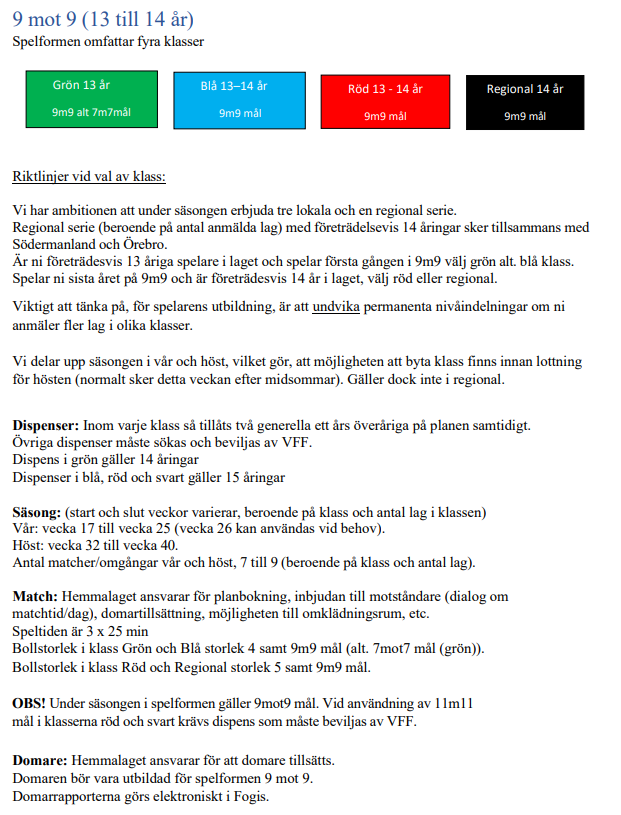 9m9
P11
P12
F12
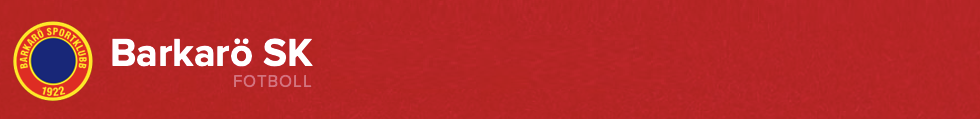 Registrering fotbollsspelare F-13 P-13
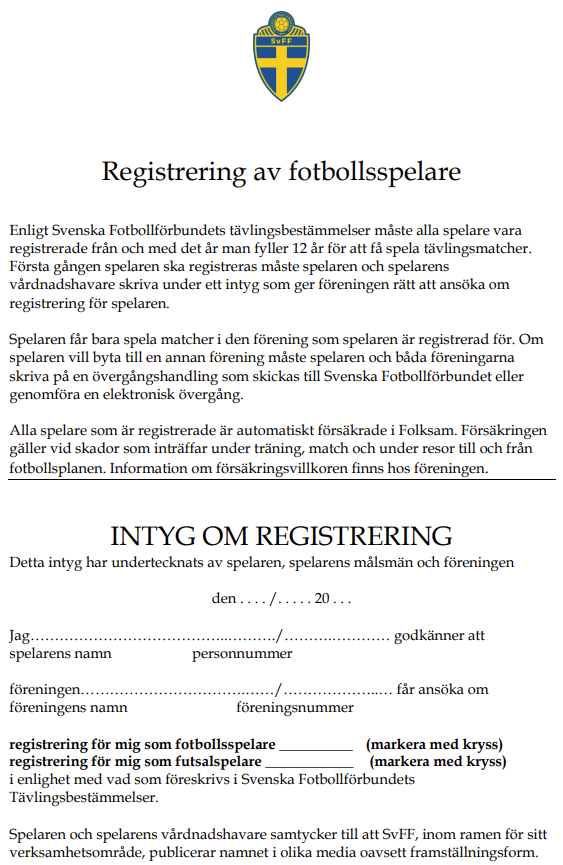 Från om med det år spelaren fyller 12 år ska de enligt SvFF registreras som fotbollsspelare.
Blanketten hittar ni på: https://www.svenskfotboll.se/499534/globalassets/distrikt/jamtlandharjedalen/dokument/blanketter/registrering-av-fotbollsspelare.pdf

Påskriva dokumentet ska sedan lämnas till kansliet för registrering i Fogis.
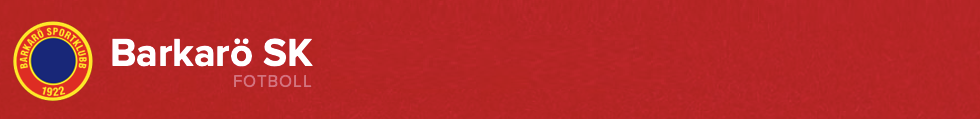 Utbildningar 2025
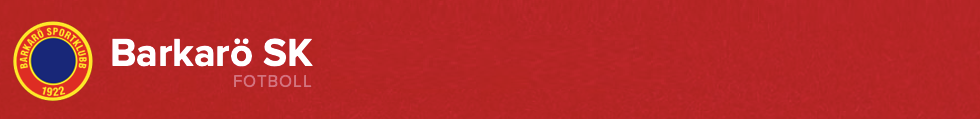 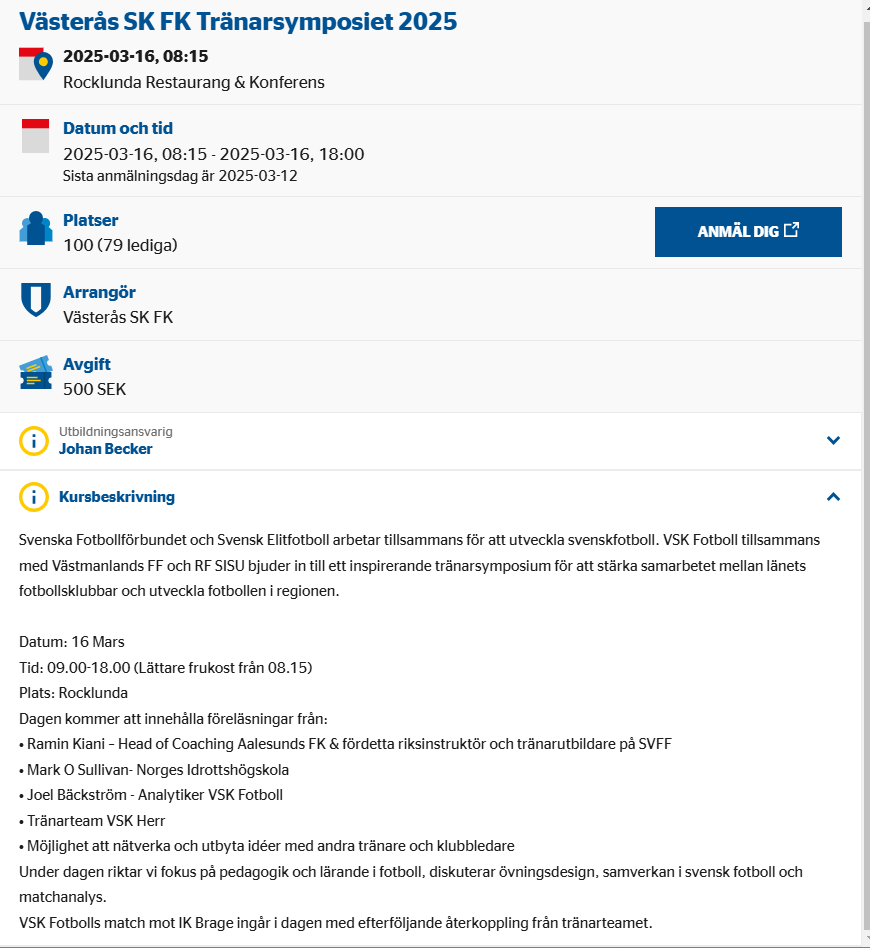 Utbildningar 2025
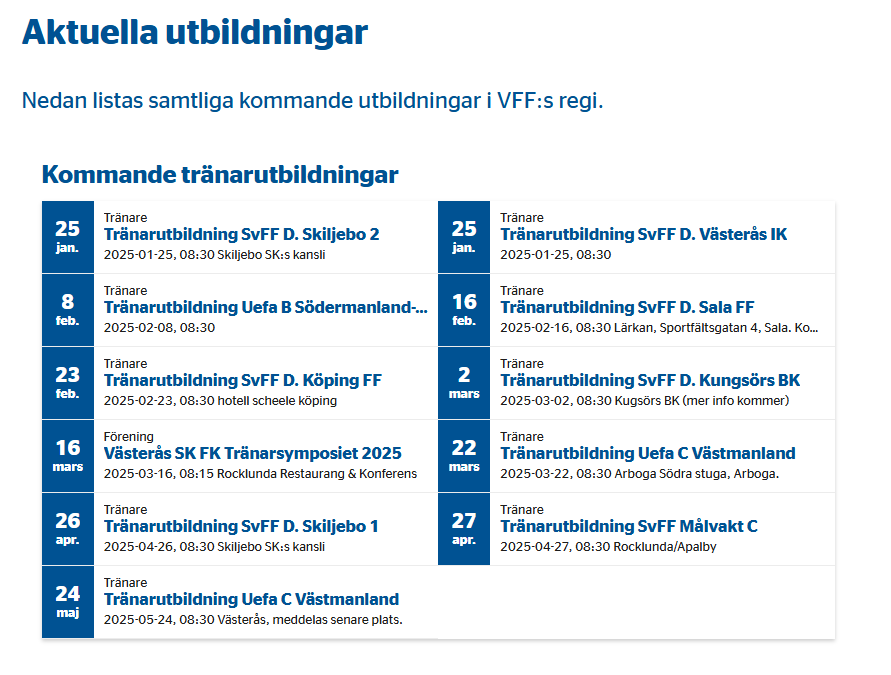 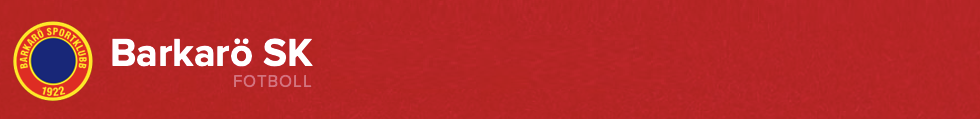 Utbildning
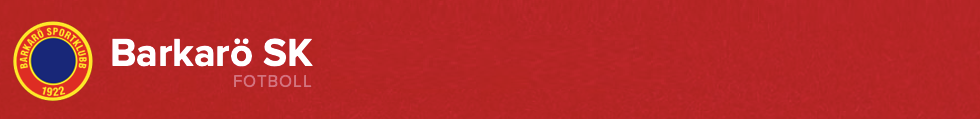 Svenska Fotbollsakademin (SVFA)
Samarbetsavtal tecknat mellan BSK och SVFA
Består av tre delar:

Coaches App
Veckoskola – Tematräning
Camp 17-19 juni
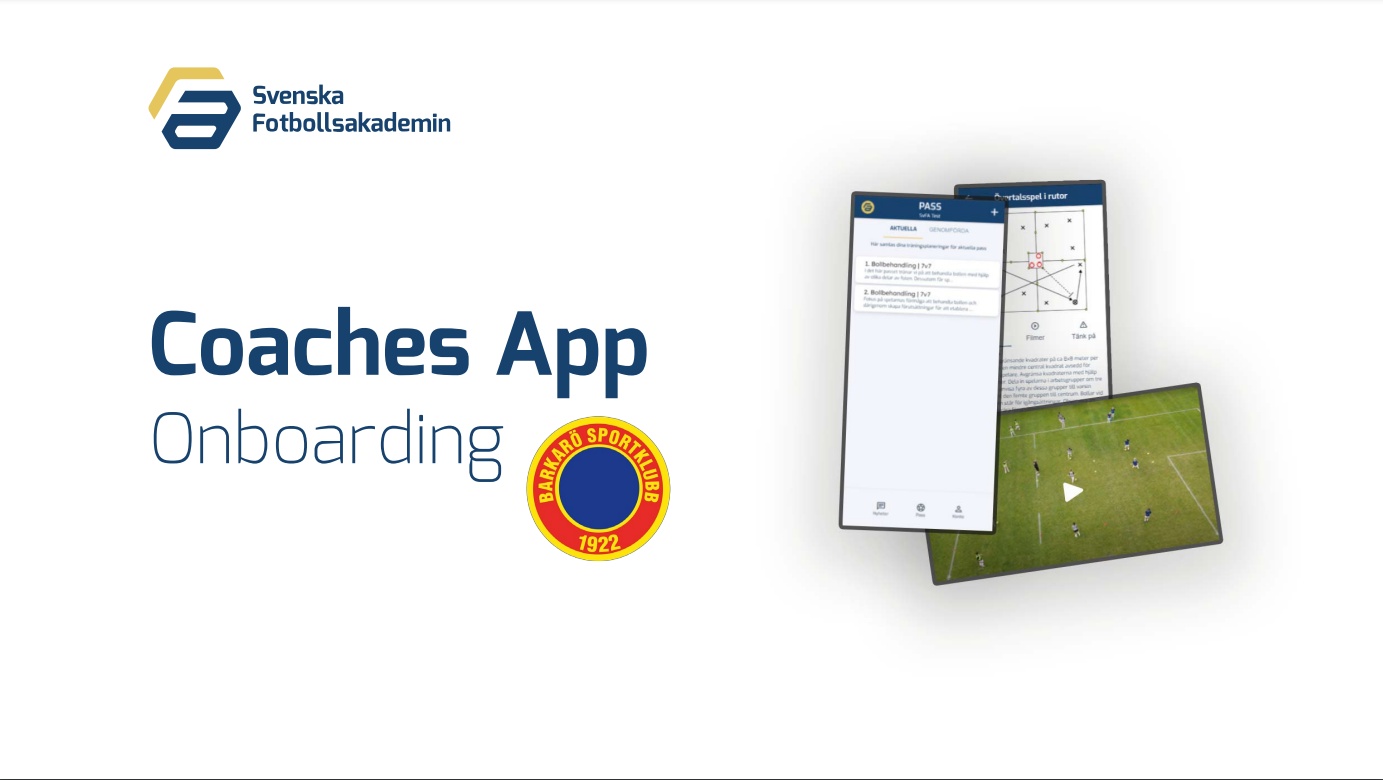 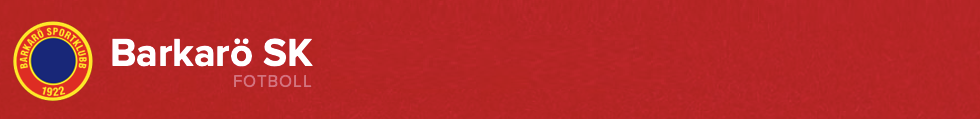 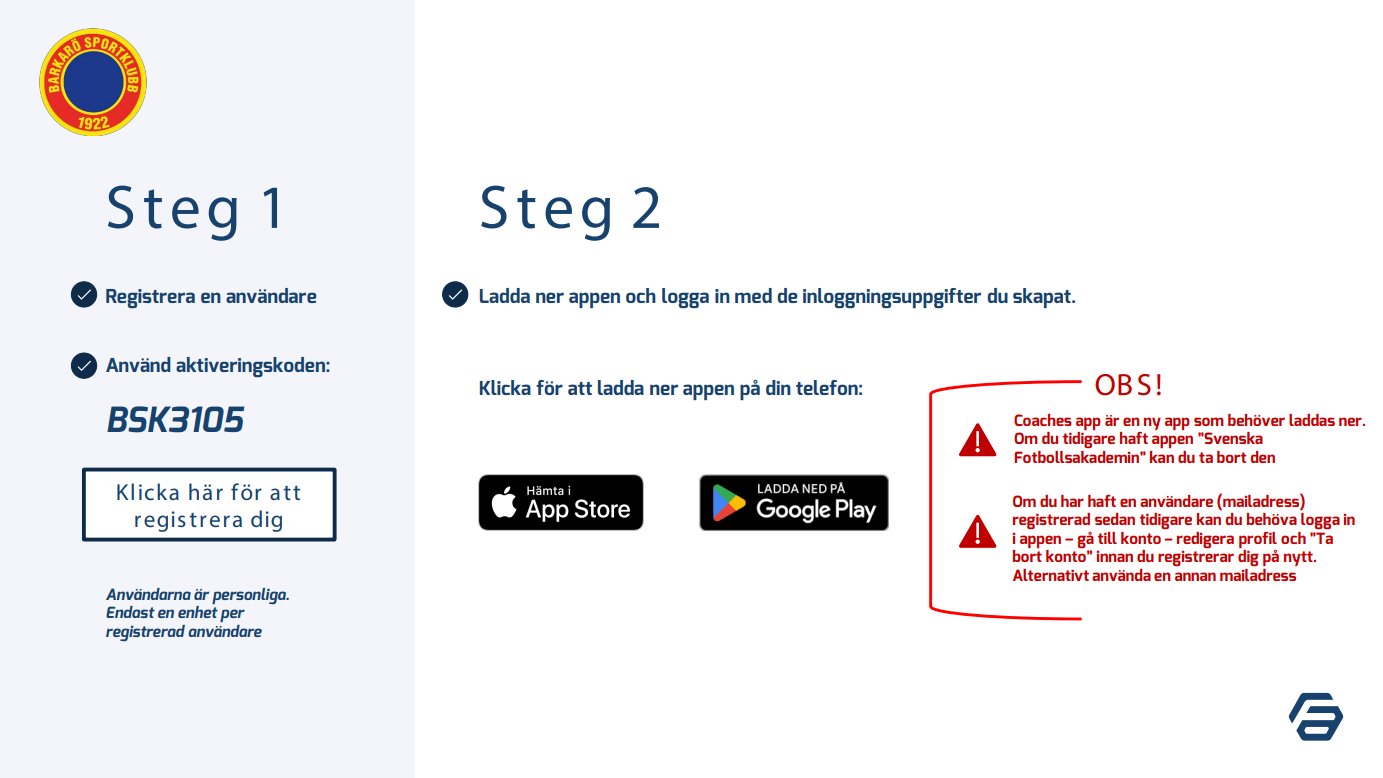 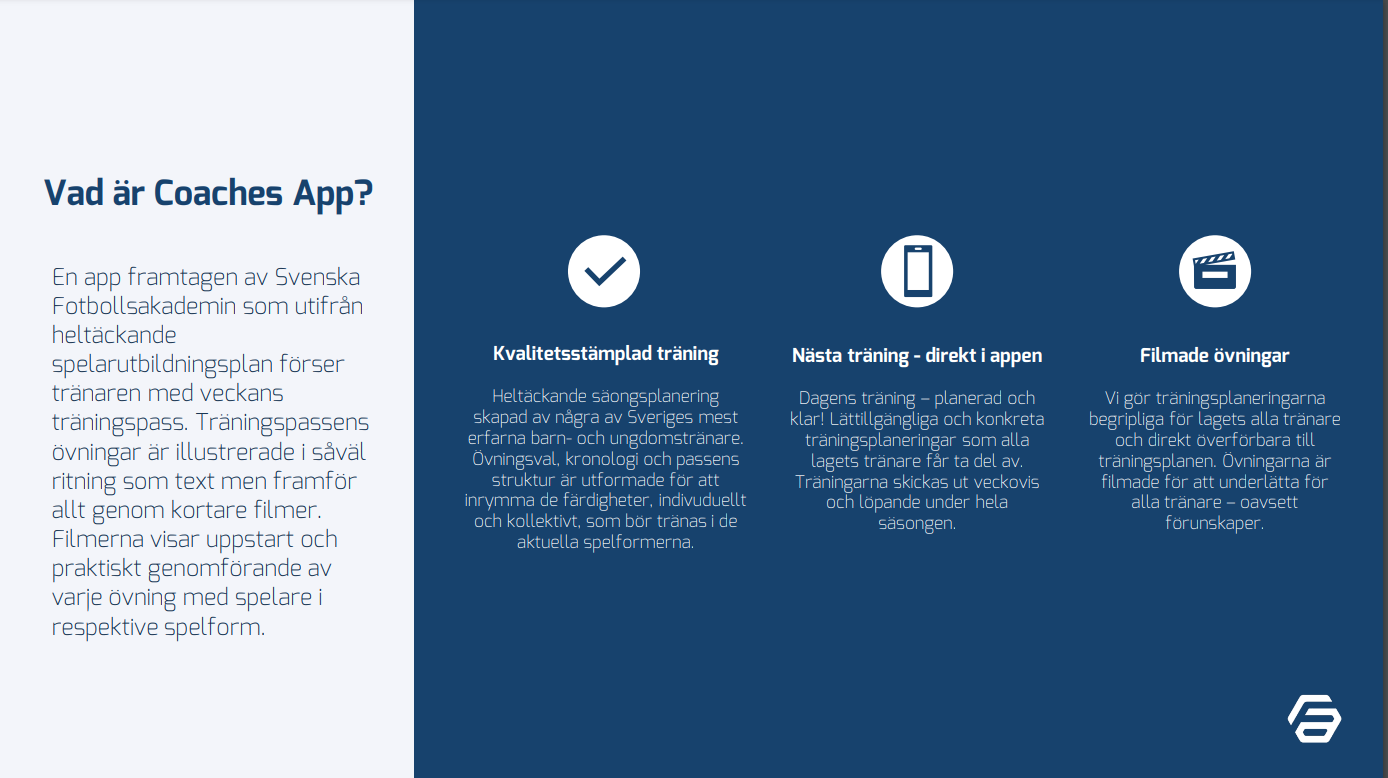 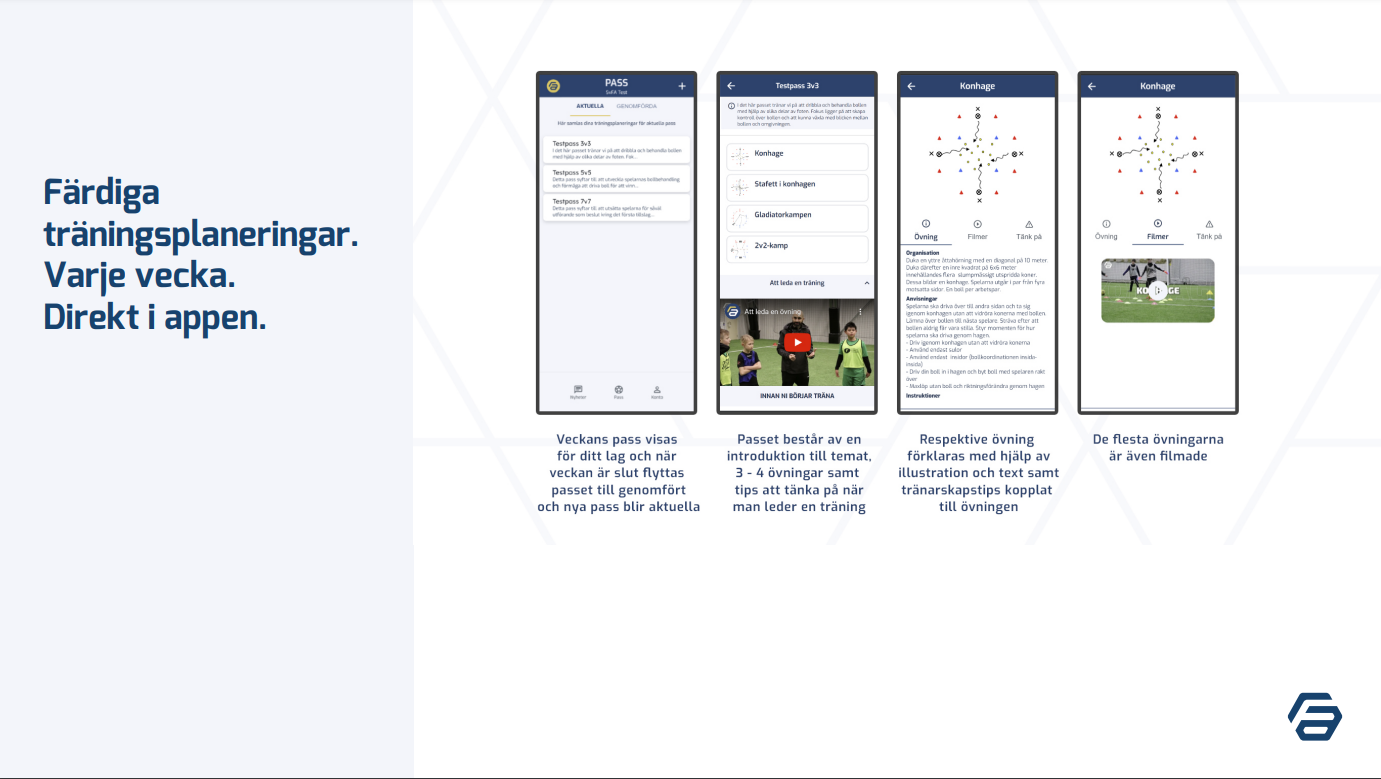 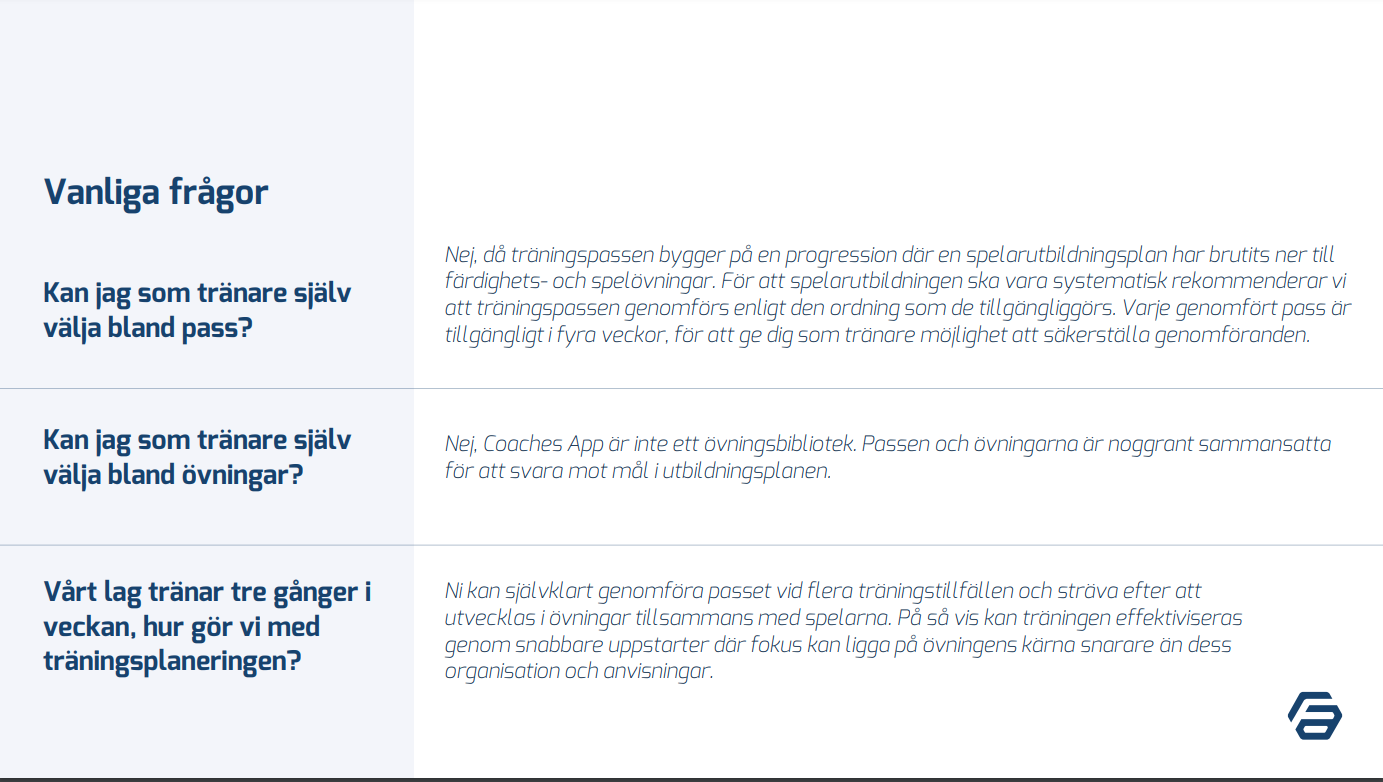 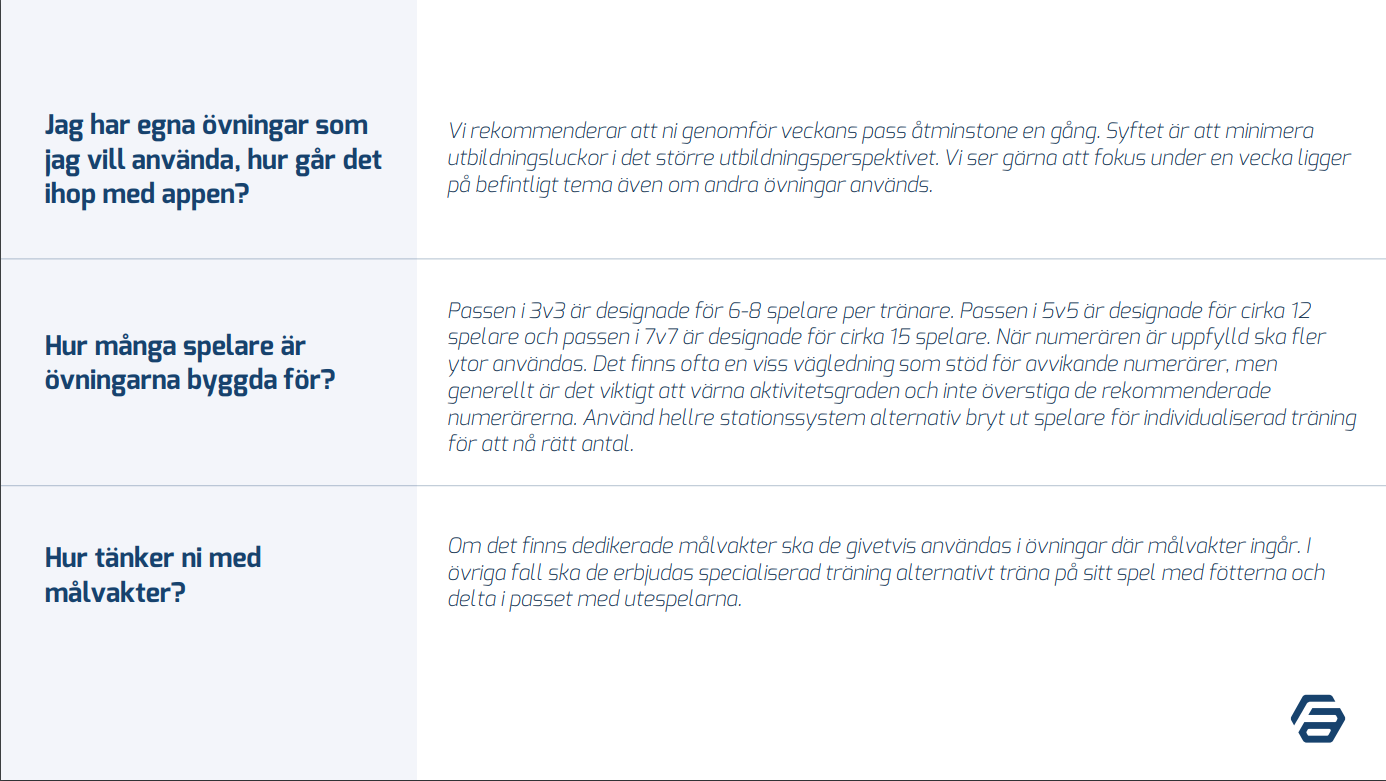 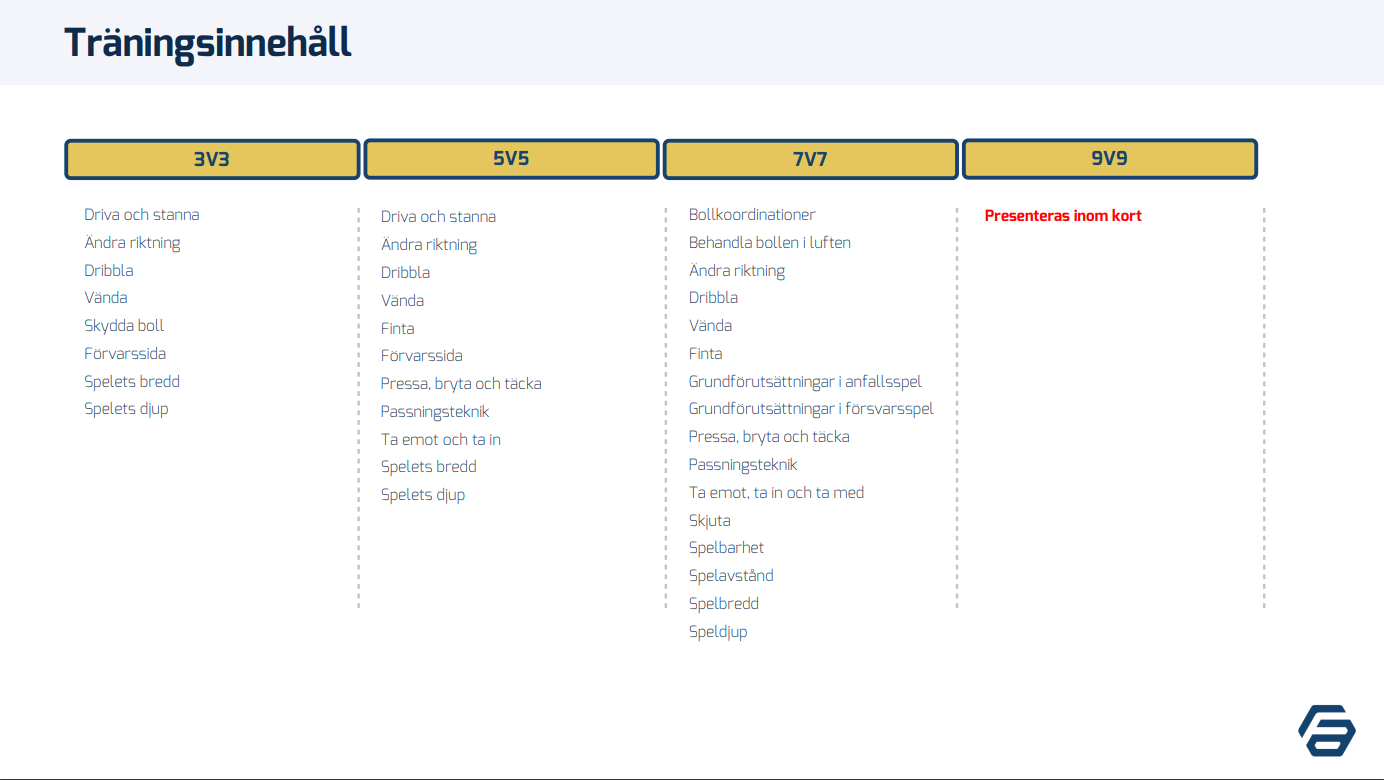 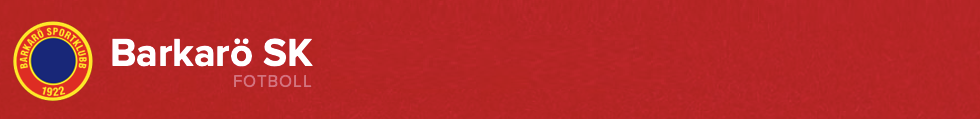 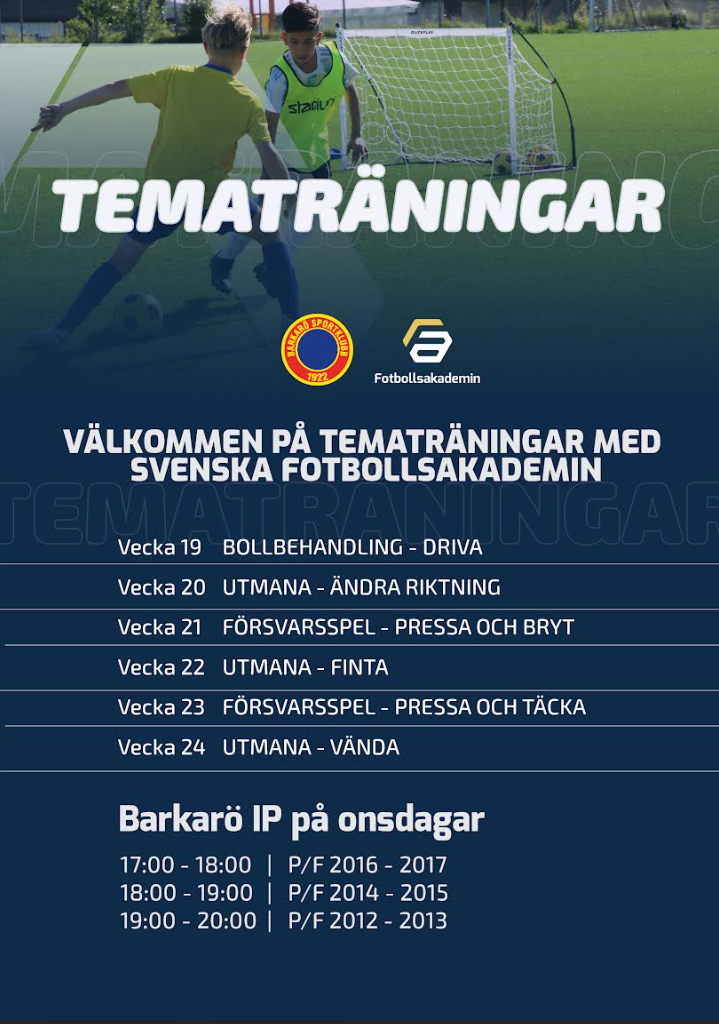 SVFA –Tematräning
Onsdagar vecka 19-24 samt 34-37
17:00-20:00

Födda 2011 till 2016
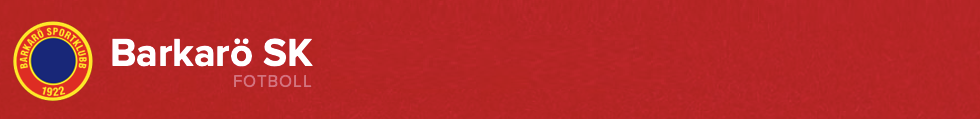 SVFA –Summer Camp
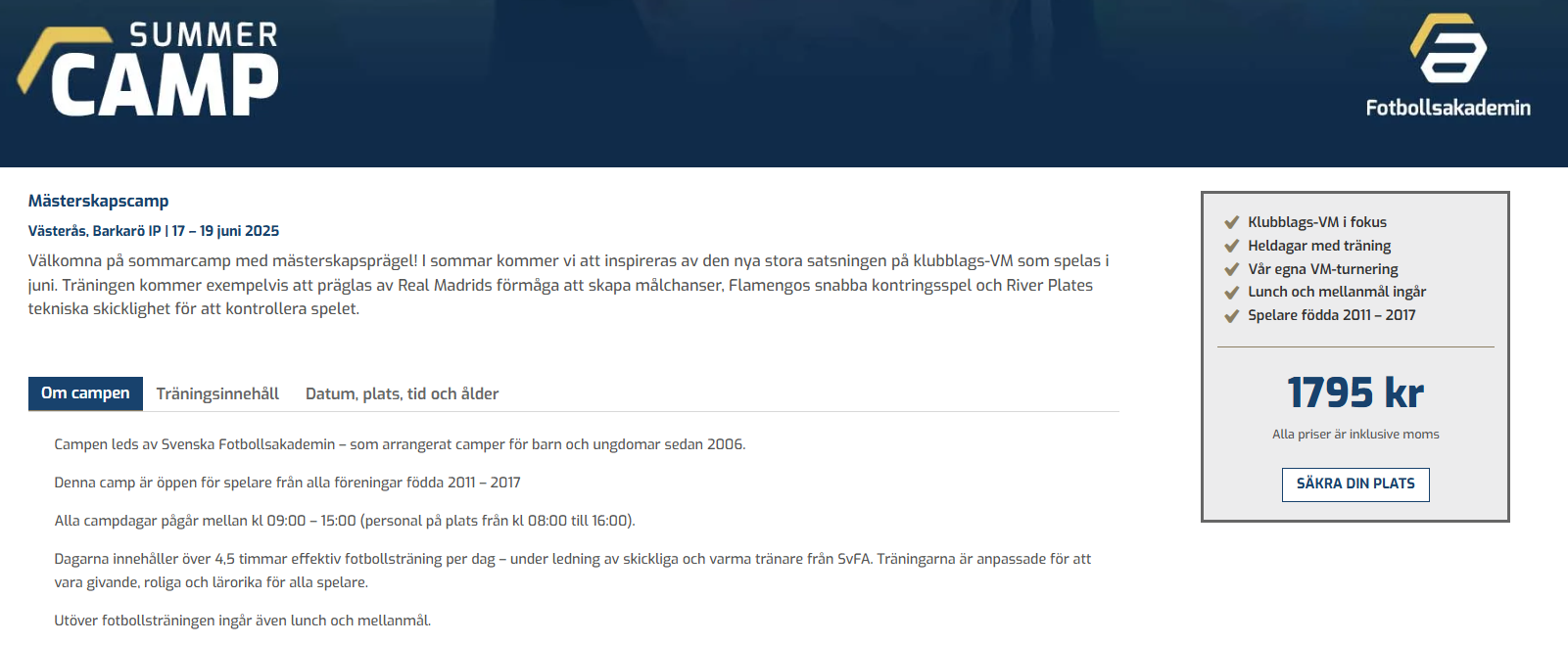 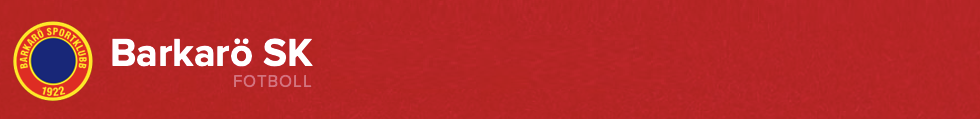 Uppdatering rödblå spåret
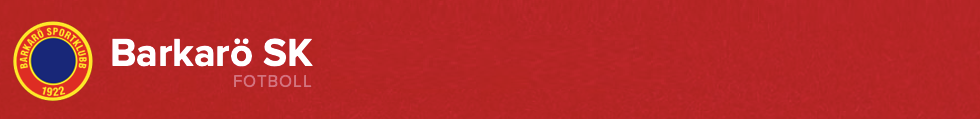 TACK FÖR IKVÄLL!
Februari 2023